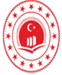 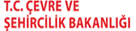 YAPI İŞLERİ GENEL MÜDÜRLÜĞÜ
YÖRESEL MİMARİ ÖZELLİKLERE UYGUN  TİP KONUT PROJESİ
ADANA  EVLERİ
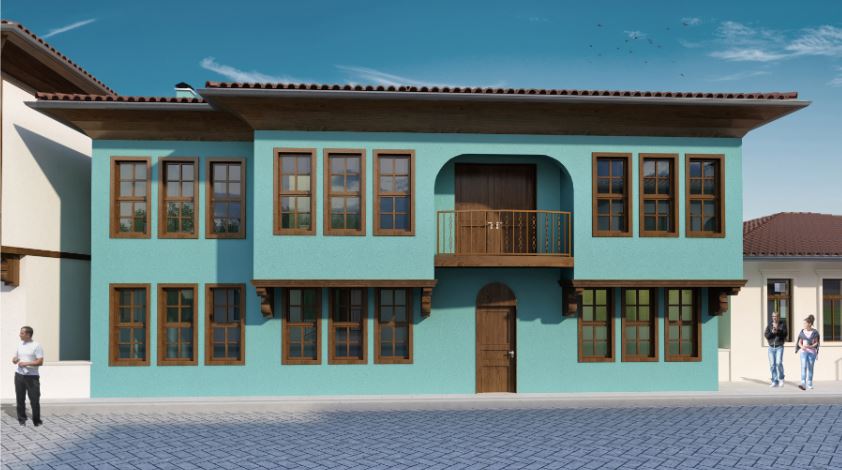 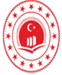 YAPI İŞLERİ GENEL MÜDÜRLÜĞÜ
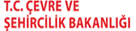 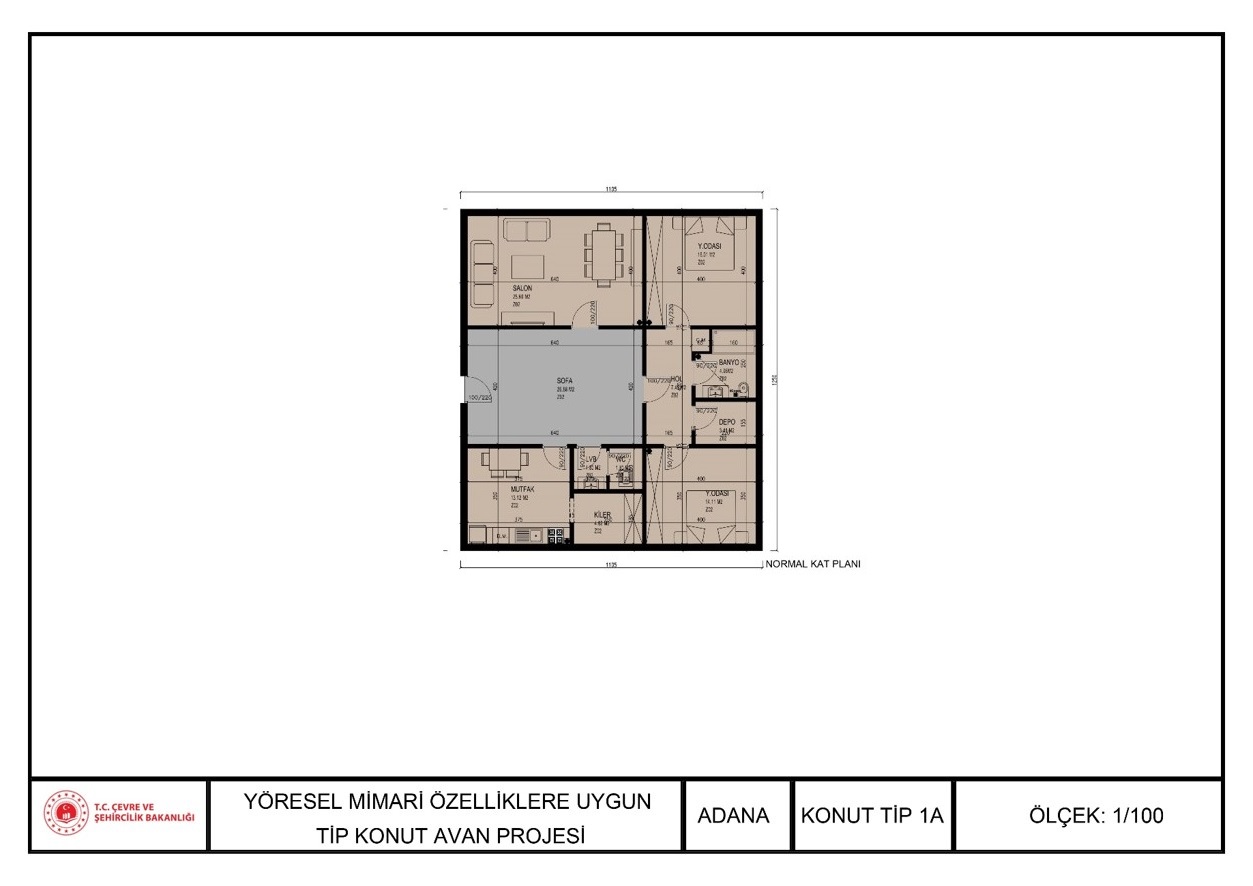 2
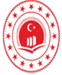 YAPI İŞLERİ GENEL MÜDÜRLÜĞÜ
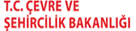 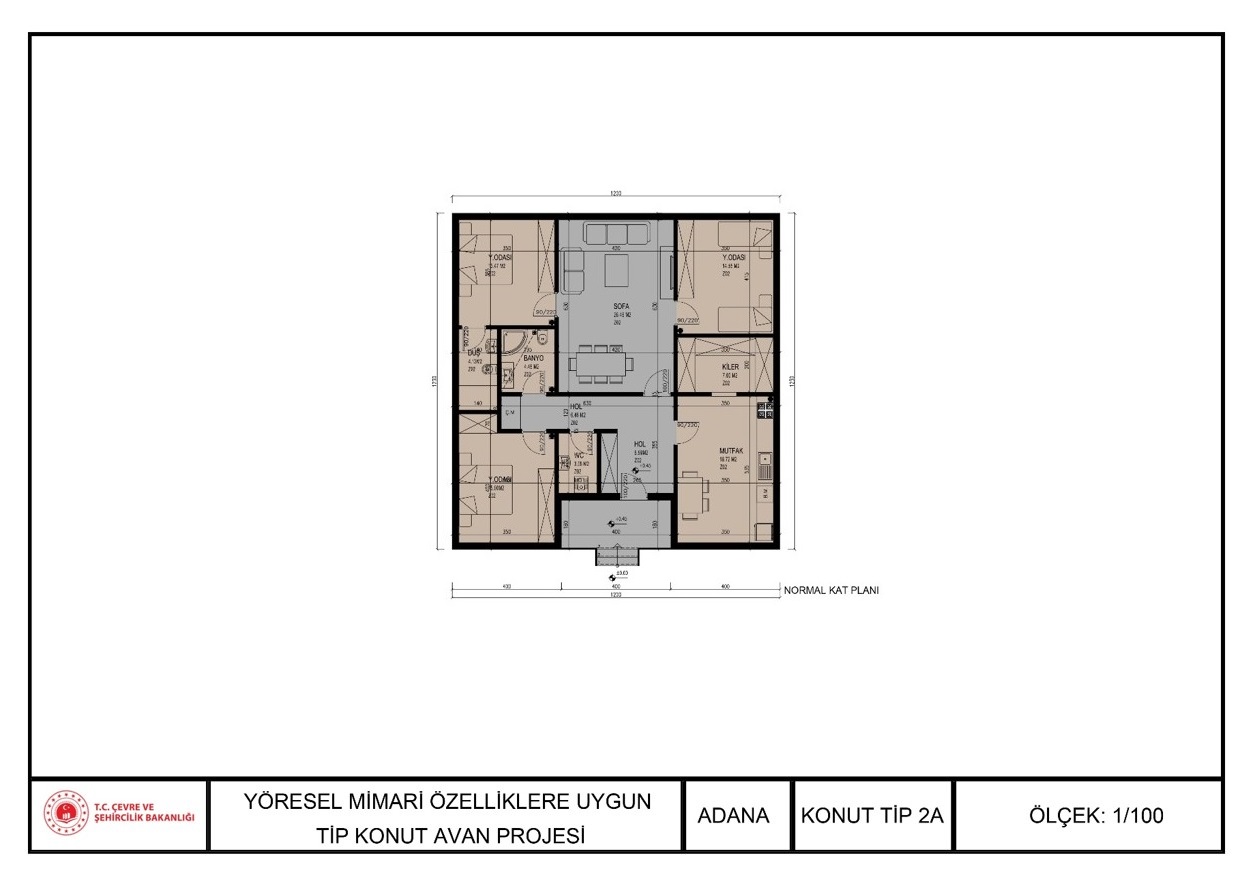 3
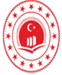 YAPI İŞLERİ GENEL MÜDÜRLÜĞÜ
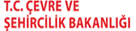 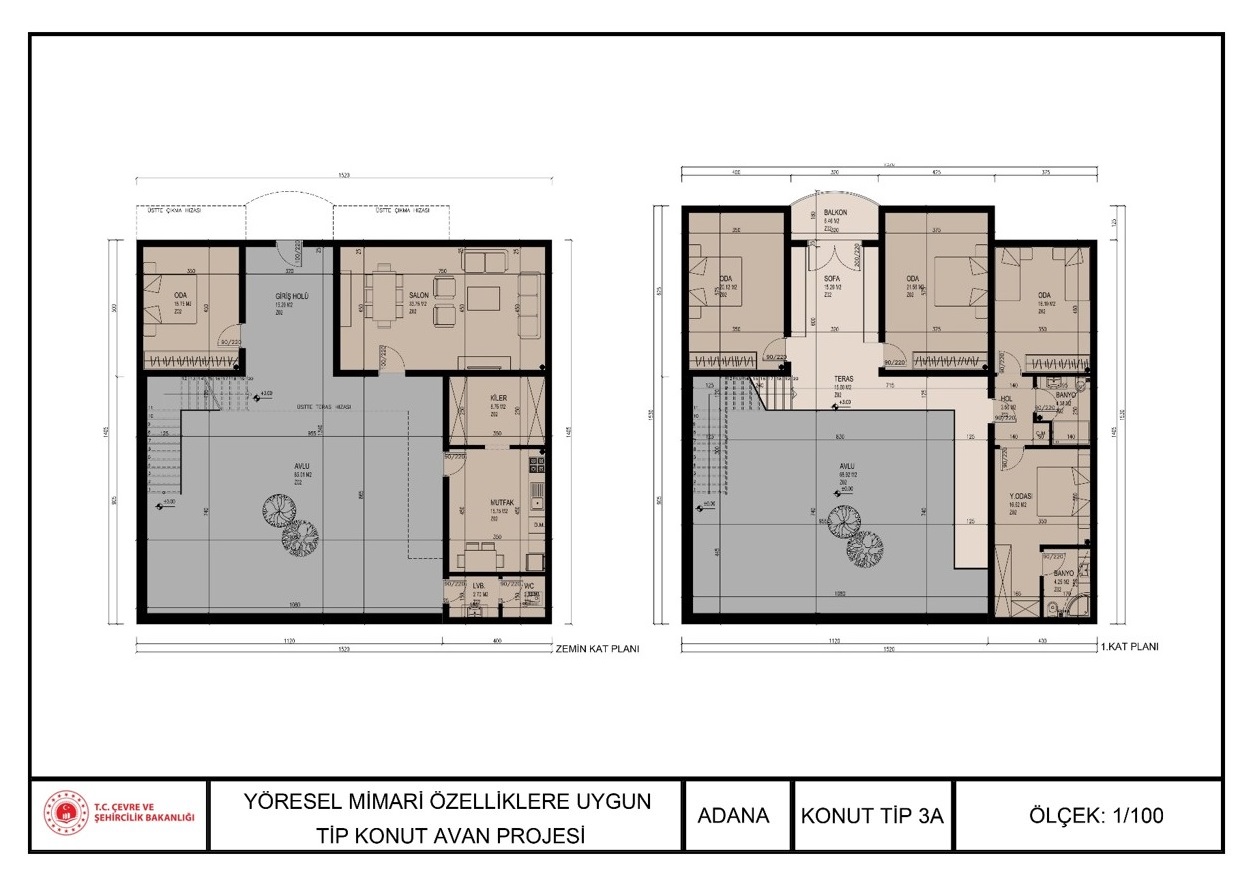 4
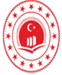 YAPI İŞLERİ GENEL MÜDÜRLÜĞÜ
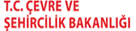 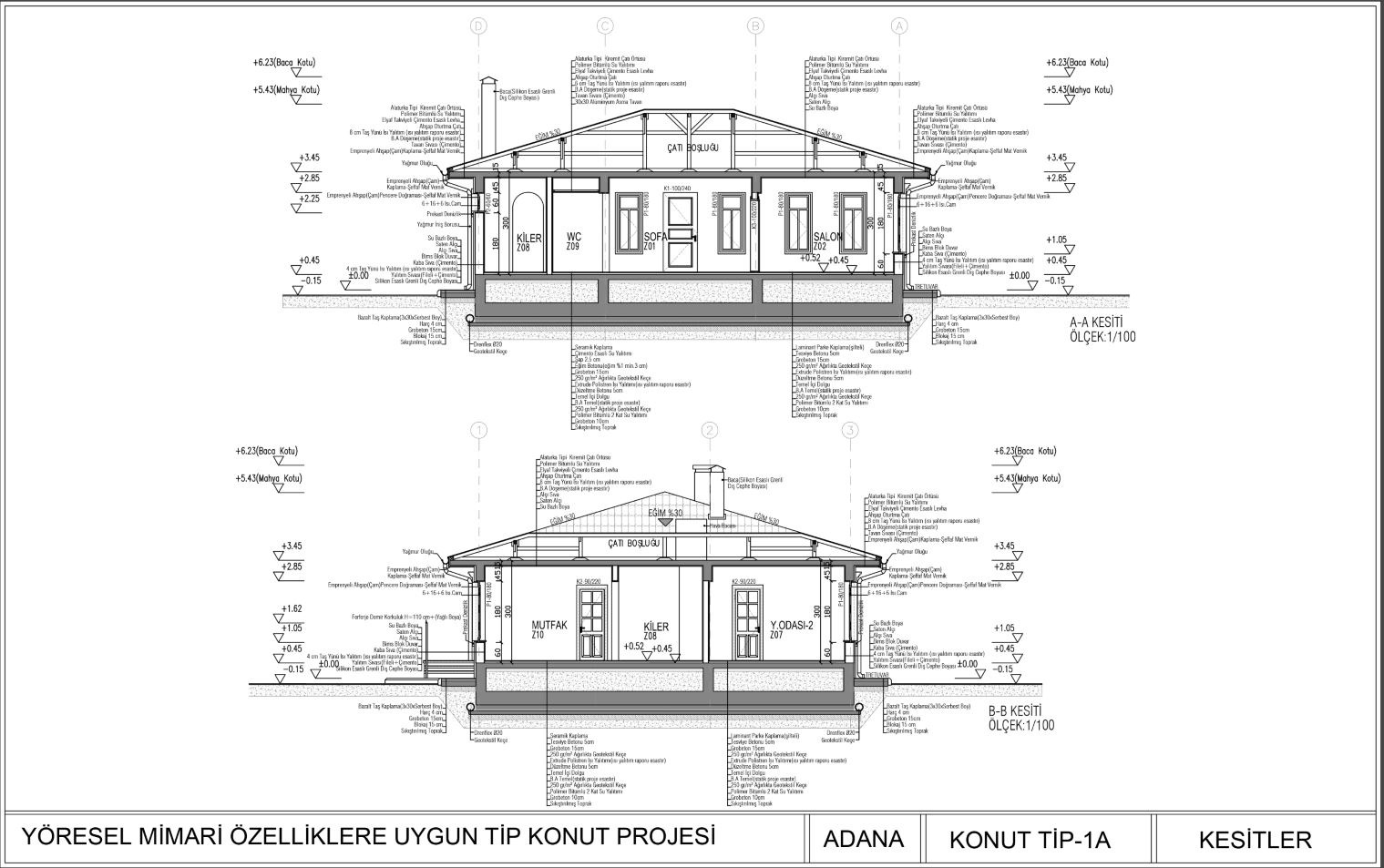 5
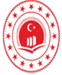 YAPI İŞLERİ GENEL MÜDÜRLÜĞÜ
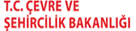 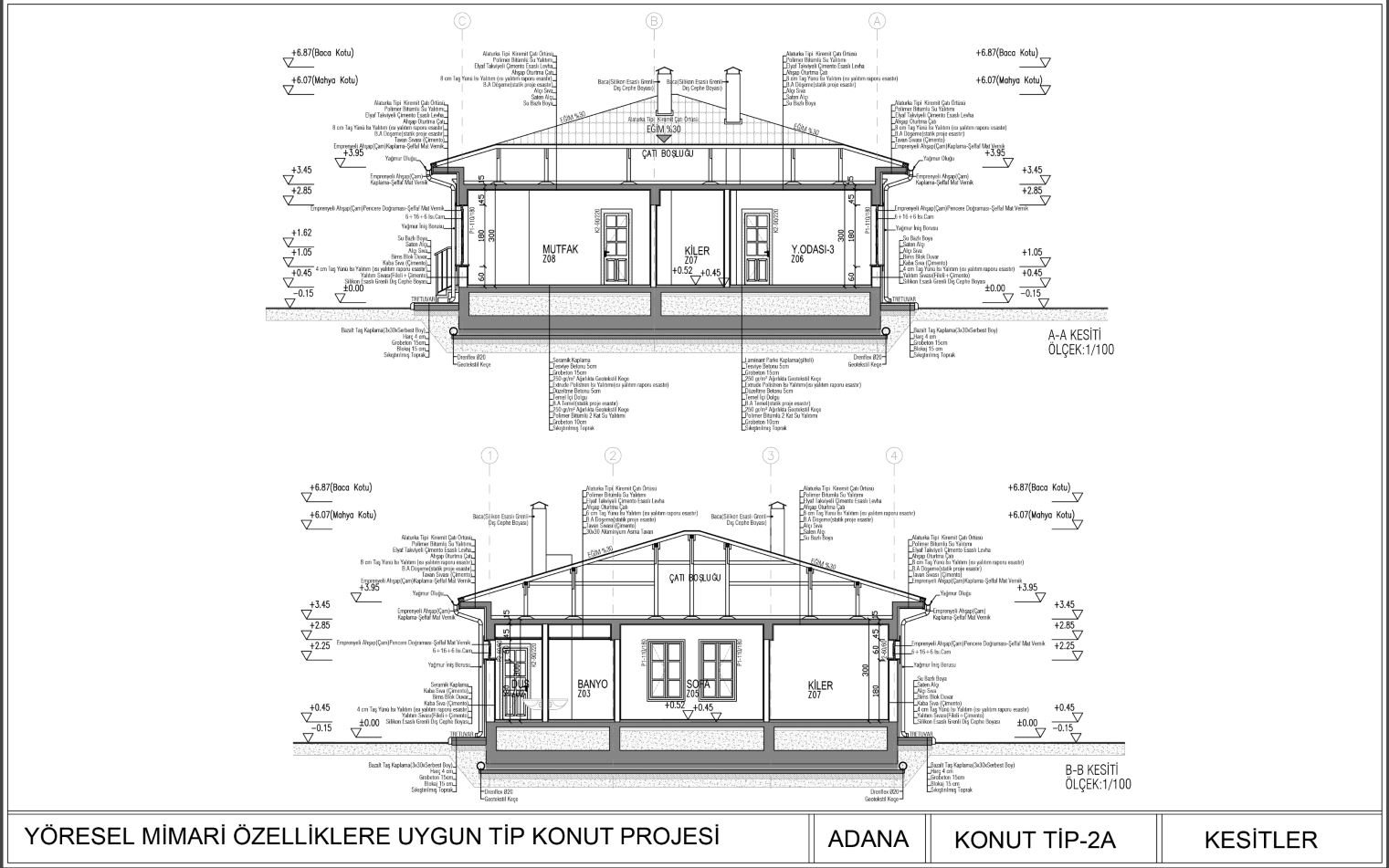 6
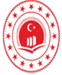 YAPI İŞLERİ GENEL MÜDÜRLÜĞÜ
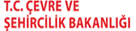 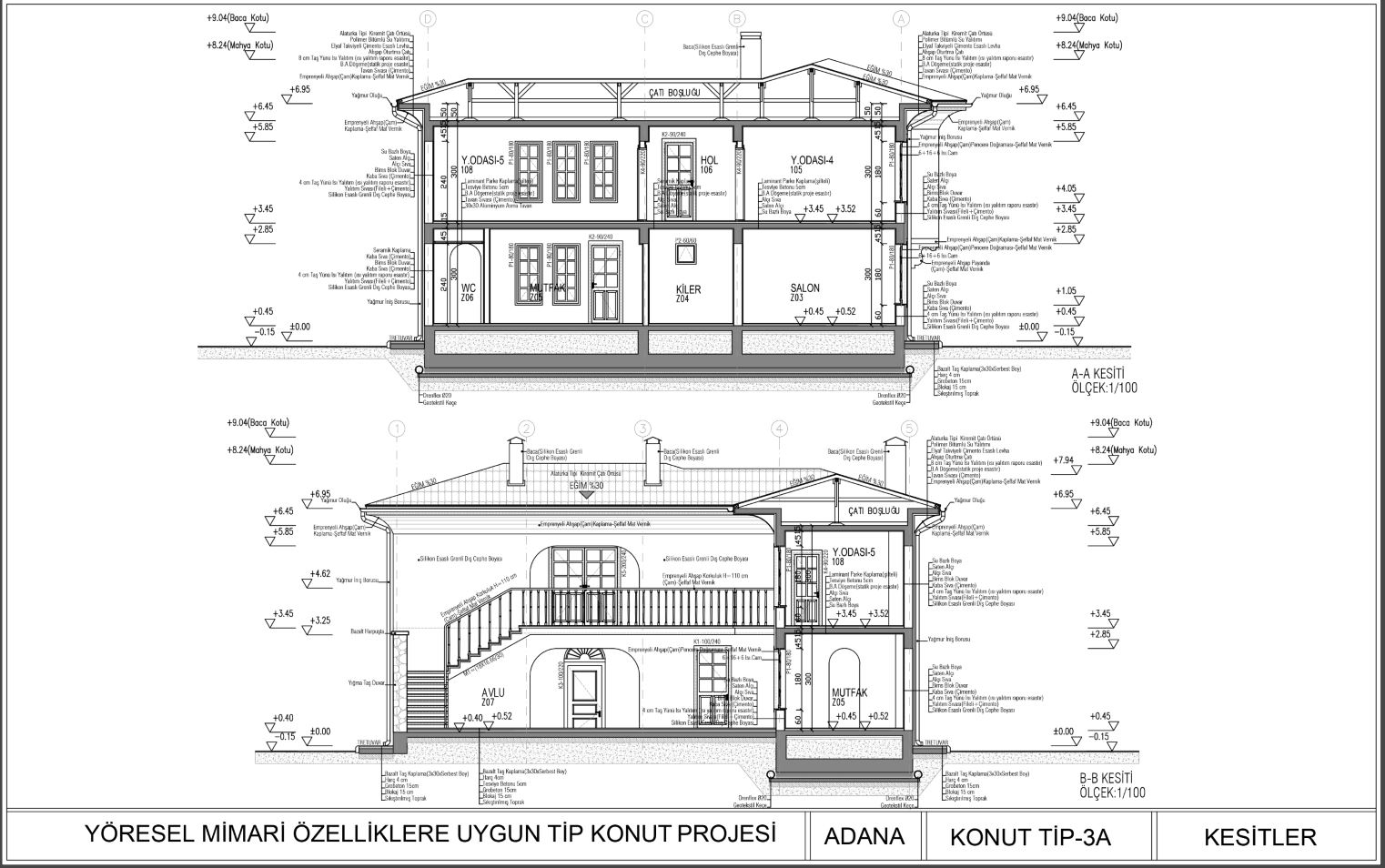 7
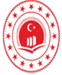 YAPI İŞLERİ GENEL MÜDÜRLÜĞÜ
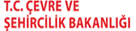 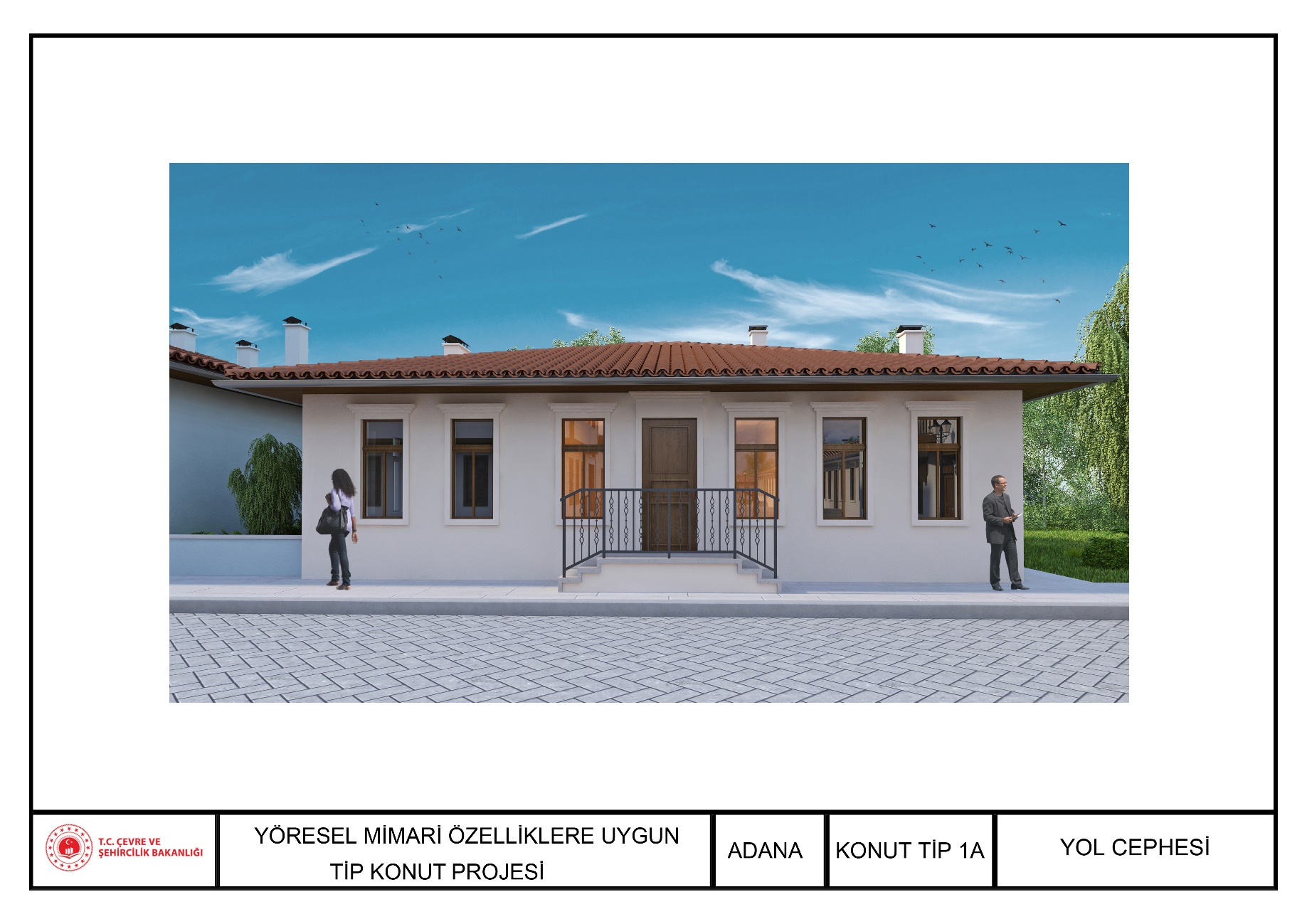 8
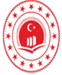 YAPI İŞLERİ GENEL MÜDÜRLÜĞÜ
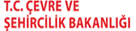 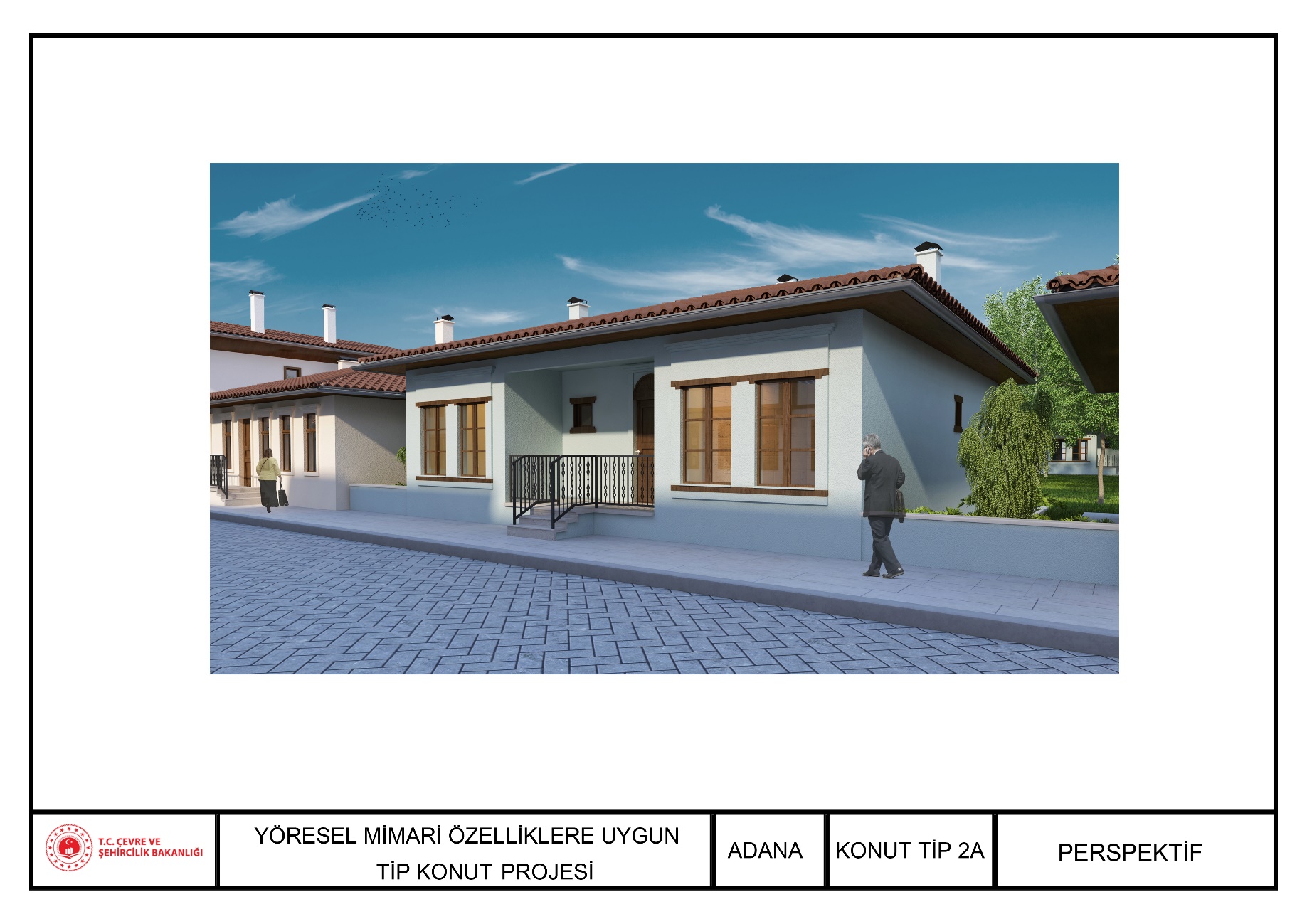 9
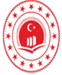 YAPI İŞLERİ GENEL MÜDÜRLÜĞÜ
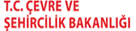 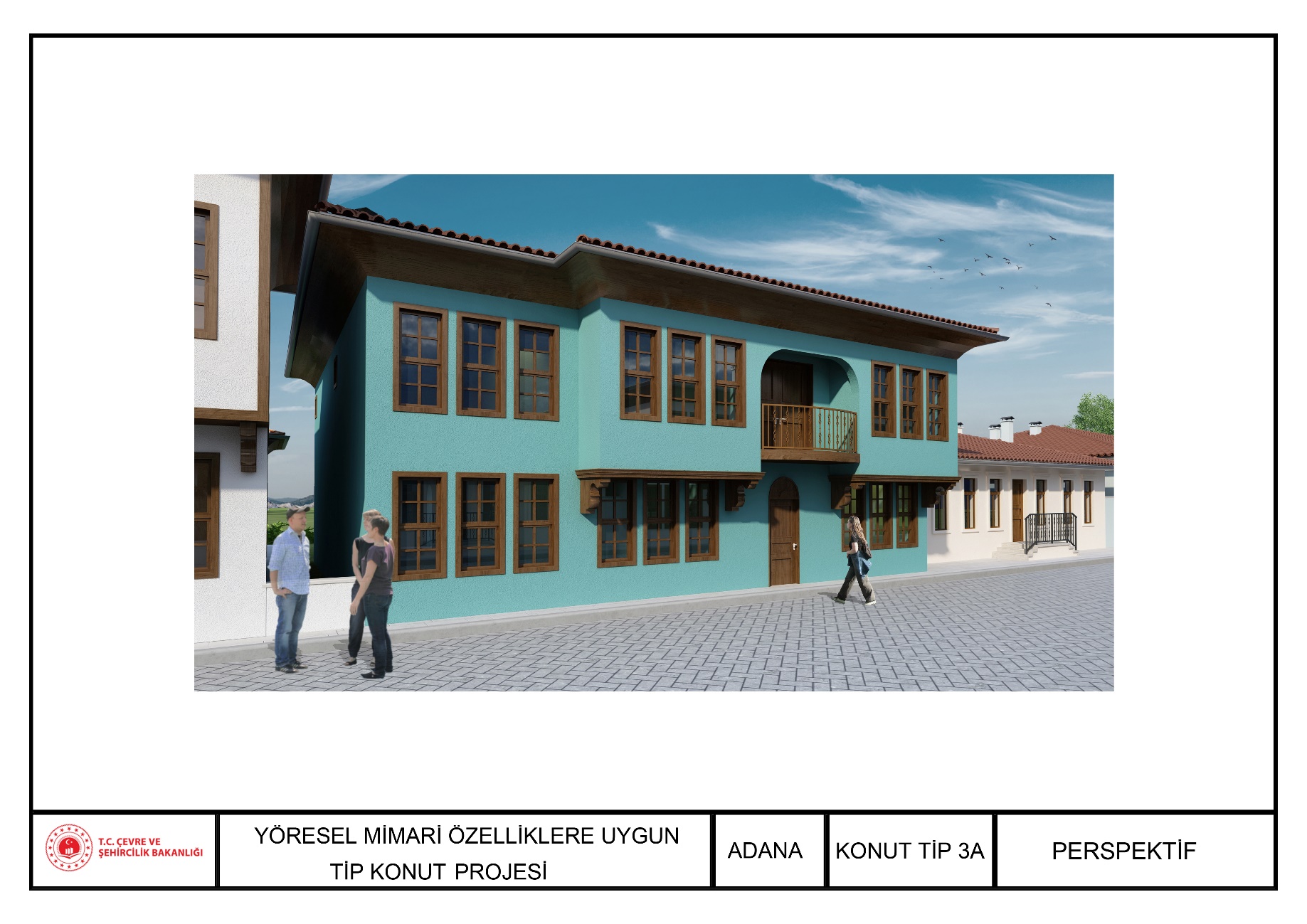 10